Nulsituatie gesprekswijzer Duurzame Mobiliteit
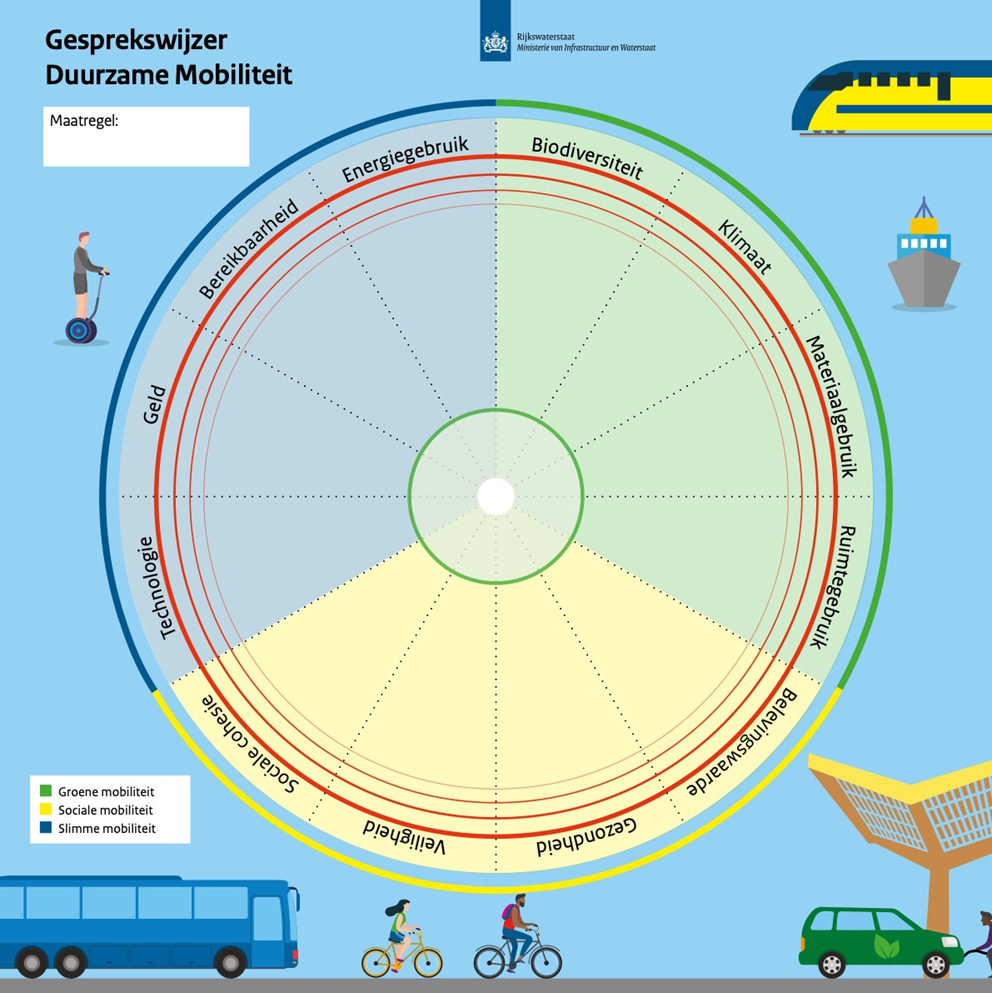 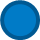 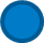 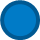 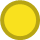 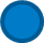 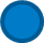 Gebruik de gele stippen om de verwachte eindsituatie van een maatregel aan te geven op het bord.
Gebruikte de blauwe stippen om de beginsituatie aan te geven op het bord.